به نام آنکه علم را آفرید
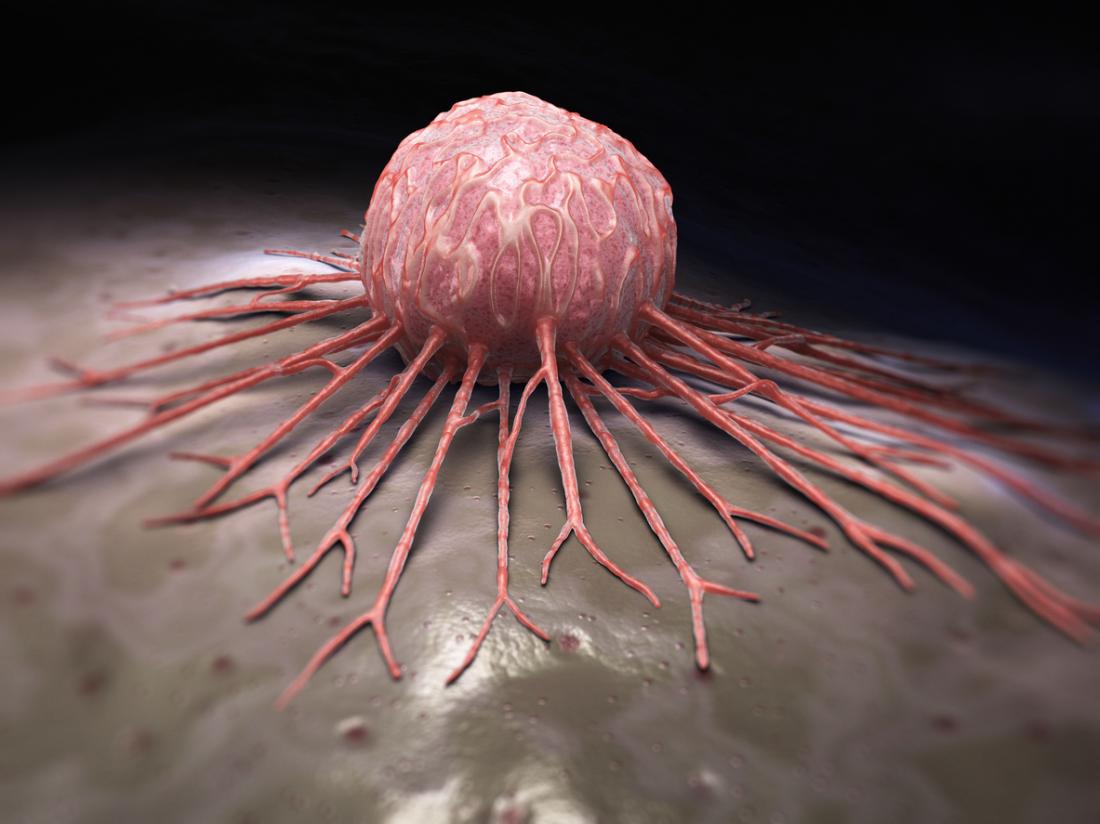 انحصار و رانت در اقتصاد ایران
سرطان انحصار در اقتصاد ایران
تعریف انحصار
یک بنگاه زمانی از قدرت انحصاری برخوردار است که
   بتواند قيمت داده و یا ستانده مشخصی را در بازار مربوطه کنترل نماید
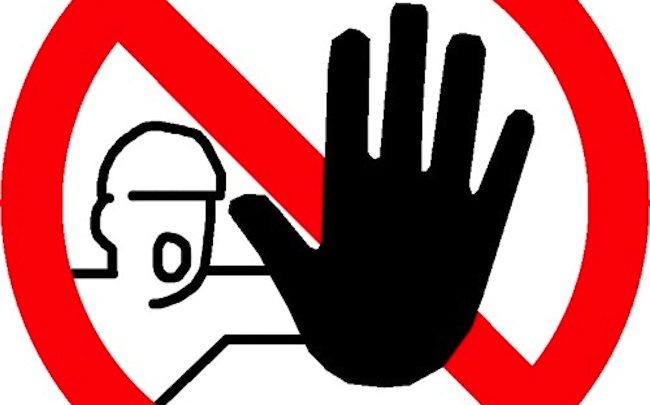 زمانی که مانع ورود ایجاد شده برای فعالین جدید
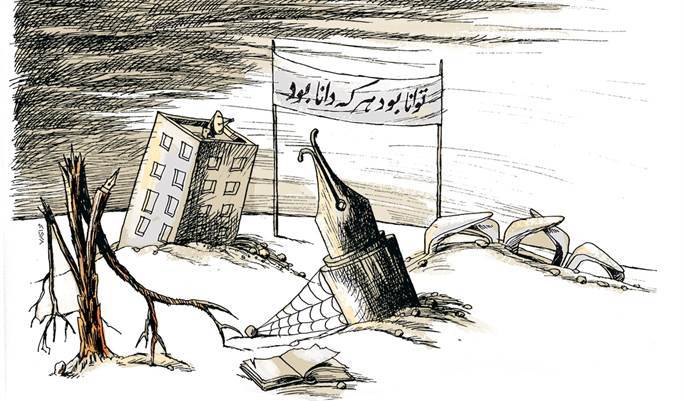 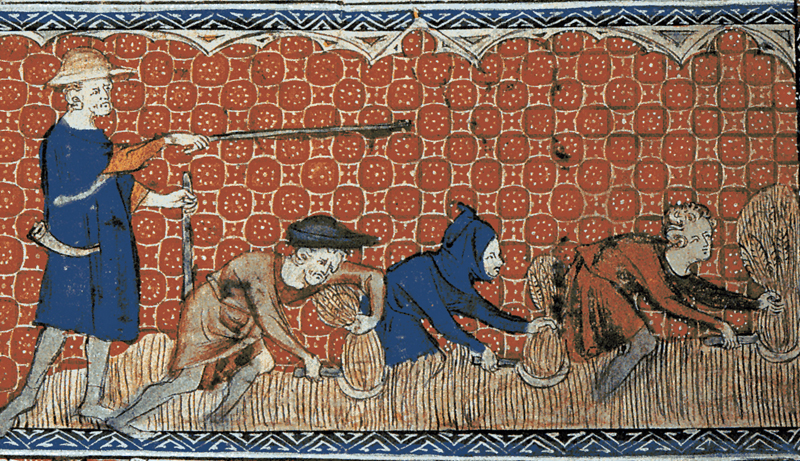 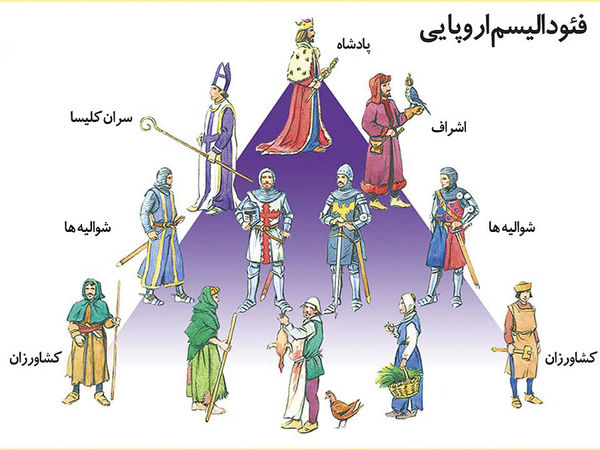 انحصار از زمان فئودالیسم

چون خود را مالک سرزمین میدانستند
انحصار در دیدگاه اسلام
امیرمومنان علی(ع):

شخص ویژه‌ خوار پیش از مردم به هلاکت و تباهی خواهد افتاد؛ زیرا اگر مردم دنیای خود را از دست می‌دهند، ویژه‌ خوار آخرت خویش را به بهایی اندک فروخته و هلاکت ابدی را برای خود رقم زده است.
رابطه نزدیکی بین فساد اداری و سودهای انحصاری
سبب ایجاد فساد اداری جهت کسب آن می شود. 


منجر به برنامه ریزیهای اقتصادی جهت ایجاد سودهای انحصاری میگردد.
از یک سو، سودهای انحصاری ناشی از برنامه ریزی های اقتصادی دولت


از سوی دیگر، فساد اداری
رابطه نزدیکی بین مدیریت ضعیف و غیرکارای بنگاهها و موقعیت انحصاری
در پی ایجاد موقعیت انحصاری 
  از طریق قانونگذار یا سیاستگذاران اقتصادی جهت ایجاد یا
  حفظ  بازارهای خود، جهت کسب سود انحصاری هستند. 


می تواند پوششی برای مدیریت ضعیف و غیرکارا باشد.
بسیاری از بنگاههای غیرکارا 
  ( دولتی و خصوصی )



همین طور موقعیت انحصاری
رقابت
مکانیزمی برای رسیدن به اهداف خاص
رقابت خود هدف نبوده
این اهداف
کارایی
عدالت اجتماعی
کاهش قيمت ها
استمرار رشد اقتصادی
بهبود دسترسی مصرف کنندگان
رقابت بر سر رفع انحصار یا ایجاد انحصار


رقابت بر سر رفع انحصار یا رقابت بر سر از بین بردن رقابت
بعضی از تبعات و عملکردهای بازارهای رقابتی و تعادل رقابتی ممکن است مورد قبول نباشند. 

به عنوان مثال:
سطح دستمزدهای تعادلی ممکن است مورد قبول سیاستگذاران سیاسی و اقتصادی نباشد.
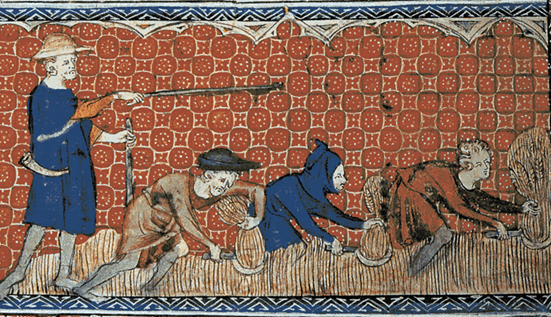 یکی از مهمترین مؤثر ترین شکل های رقابت
رقابت از طریق نوآوری و ارائه محصولات برتر
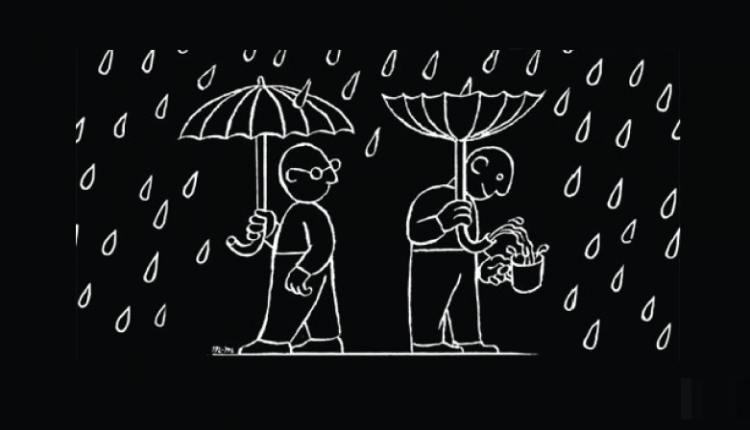 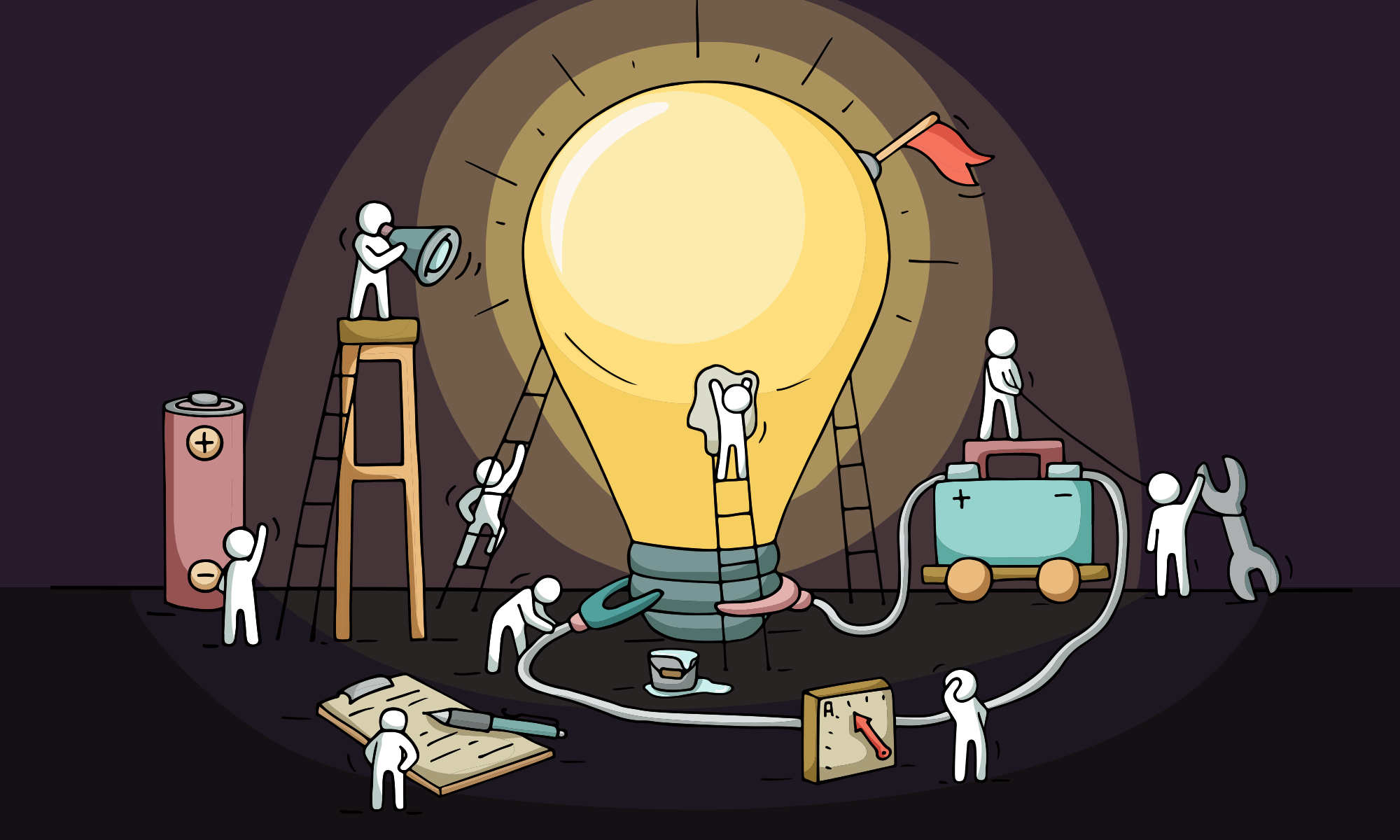 پیچیدگی انحصار ها
در مقابل رقابت قرار دارد اما ...


حتى سبب بهبود عملکرد اقتصاد می شوند  


خود سبب ایجاد انحصار 
  و انحصار خود سبب تشدید رقابت می شود
در حالی که انحصار


در مواردی انحصارها


در موارد دیگر رقابت
سهم بزرگ دولت از درآمد های ملی:
ملی کردن و سازمان دهی تعداد زیادی از بنگاههای بخش خصوصی آنها تحت مدیریت سازمان صنایع ملی و بنیادها

تعهد دولت برای ارائه کالاها و خدمات با قیمتهای یارانه ای

کنترل قیمت بعضی از کالاها و خدمات، خصوصأ نرخ بهره و ارز

 محدود کردن تجارت خارجی و حمایت بی رویه از بنگاههای داخلی

عدم مشارکت بخش خصوصی در سرمایه گذاری های بزرگ به دلیل عدم ثبات سیاستهای اقتصادی دولت
دلایل مقابله با انحصار
عملکرد نسبی بهتر اقتصاد های باز و غیر متمرکز متکی به بخش خصوصی
هدر رفتن منابع جهت کسب انحصار

انگیزه جهت افزایش کارایی 
  (بنگاه های رقابتی انگیزه بیشتری برای افزایش کارایی دارند یا بنگاه های انحصاری!؟)

عدالت اجتماعی
منافع مصرف کننده
سرچشمه انحصار ها
سرچشمه انحصار ها را بنگاه های یک صنعت
  (بازارهای ناقص سرمایه، بازده به مقیاس و تبلیغات مانع ورود)



سرچشمه انحصار های زیان آور، دولت و قانون گذار
طرفداران نظریه خودکفایی




طرفداران نظریه مداخله گرایانه
روش های ایجاد انحصار
دانش خاص در تولید یک کالا یا خدمت برتر 
دانش خاص در کاهش هزینه تولید یک کالا یا خدمت 
سرمایه گذاری روی تحقیق و توسعه و دریافت لیسانس انحصاری برای دوره معين . 
فشارهای سیاسی برای محدود کردن ورود سایر رقیبهای داخلی و خارجی
حرکات استراتژیکی برای ایجاد موانع ورود و یا حذف رقیبها . 
دسترسی به یک عامل کلیدی تولید به طور انحصاری و با قیمت استثنایی
انحصار هایی که سبب بهبود عملکرد اقتصادی میشود
الف) انحصارهای طبیعی
شبکه های توزیع آب، برق، گاز، تلفن، راه و راه آهن ...

 حتی اگر در مرحله اولیه توسعه آنها، شرایط رقابتی وجود داشته باشد، نهایتا منجر به بقای یک بنگاه و ایجاد فضای انحصاری می شود .

مهمترین خصوصیات انحصارات طبیعی هزینه بسیار بالای ثابت و زیان های قابل توجه در سطح بهینه تولید است ( P=MC )
تحقیق و توسعه
روش های تولید کالا و خدمات جدید
مدت اعطای لیسانس باید درست انتخاب شود
ب) لیسانس های انحصاری
سود انحصاری حاصل،             خود سبب ورود بنگاه های جدید
 

در نتیجه رقابت بنگاه های جدید، سبب کاهش انحصار بنگاه اولیه میشه
ج) کارایی و نوآوری
انحصار های زیان آور
هر نوع انحصار به خودی خود،                  به دلیل ایجاد زیان ثابت،

زیان آور است
انحصار های زیان آور
الف) تبانی:
سبب اخلال در بازار آزاد
هدف تبانی ها:
ایجاد موانع ورود
تثبیت قیمت ها
محدودیت تولید
تقسیم بازار
ب) نقش تعیین کننده در بازار تولید
حذف یا جلوگیری از ورود بنگاههای رقیب

هماهنگ کردن فعالیت بنگاههای دیگر در بازار به منظور افزایش سود بنگاههای موجود و به زیان مصرف کنندگان
ج) حرکات استراتژیک
اختلال در بازار های رقابتی

فساد اداری
د) سوء استفاده از اطلاعات
ه) سیاست های حمایتی
به منظور حمایت بعضی از بخشهای اقتصادی

این گونه سیاستها با اتکا به گروههای فشار ادامه یافته

باعث انحصار و کاهش کارایی

سبب اختلال های دیگری نیز میشود
خود تحریمی یا سیاست حمایتی
طبقه بندی انحصار ها از نظر مالکیت
الف) خصوصی



ب) غیر خصوصی
بسیاری از این بنگاه ها تحت مدیریت نهاد ها و بنیاد ها

که دولت هیچگونه کنترلی در مدیریت آنها ندارد
انگیزه های ایجاد شرکت های دولتی
کمک به تثبیت قیمت ها
حمایت از مصرف کنندگان
ناتوانی بخش خصوصی
حمایت های زیر بنایی از صنایع داخلی
توزیع عادلانه تر درآمد 
توسعه مناطق کشور
امنیت ملی
احتمالا توزیع عادلانه درآمد، با طرح هایی 
شبیه سهام عدالت قابل حل باشد
(البته هدفمند)
چرا دولت ها به سمت رقابتی شدن حرکت نمی کنند
الف) دولت ها به خاطر اینکه خود را تضعیف نکنند، به سمت رقابتی شدن حرکت نمی کنند

لایه های میانی و پایین دولت از انحصار نغع میبرند
ب) جهان بینی و عدالت اجتماعی
سیاست های تسهیل کننده رقابت و ضد انحصار
الف) سیاست های کنترل اقتصادی:
* قیمت گذاری و تخصیص منابع از طریق مکانیزم های اداری:

سبب سود ها انحصاری
رانت و فساد اداری
کاهش رقابت
ب) عدم ثبات سیاست های اقتصادی:
سبب نا اطمینانی و کاهش سود انتظاری
هزینه های ورود و خروج بالا میرود
نوعی مانع ورود حساب میشه
در نتیجه ایجاد انحصار
ایجاد مانع در تجارت خارجی
سبب تقویت قدرت های انحصاری
و کاهش انگیزه های رقابتی
ج) تجارت خارجی:
د) محدودیت اطلاع رسانی:
محدودیت در ایجاد آگهی های تجاری
مانعی برای افزایش سطح آگهی مصرف کنندگان 
در نتیجه استمرار انحصار قدرت های اقتصادی موجود
دولت ها به دلیل امنیت و مصالح ملی به فعالیت های اقتصادی ورود میکنند

اما به طور کلی ورود دولت:

                             سبب ایجاد انحصار و کاهش کارایی
ه) حضور دولت:
* اما عدم ورود دولت نباید منجر به انحصار خصوصی شود
خ) هزینه های قرار دادی:
باعث کاهش انگیزه برای ورود به فعالیت های اقتصادی
لیسانس های اقتصادی و گواهینامه های تخصصی

اگر مورد حمایت سیاست گذار، برای ایجاد مانع ورود بنگاه های جدید نباشد


                                    کم دوام خواهد بود
ز) موانع ورود:
سبب مسئولیت پذیری
امضای مسئولیت دار به جای امضای طلایی
چرا در ایران هر کسی به راحتی مدیر می شود؟
بنگاهها به صورتی هستند که مدیران آنها فقط قیمت تعیین می کنند 


پس همه می توانند مدیر شوند
خصوصی سازی
یکی از راه های حذف رانت دولتی                                      خصوصی سازی

دولت با نظارتهای هوشمند و مدبرانه خود یک دوره گذار تعریف کند 



بخش های خصوصی مولد و کارآفرین رغبت پیدا کنند و فعالیت های اقتصادی را عهده دار شوند
دولت در این دوره کاری کند
آنچه در خصوصی سازی انجام دادیم
نه تنها کارایی را بالا بردیم، بلکه باعث تشدید انحصار شدیم

برخی مواقع برای فرار از نظارت و حساب دهی                    خصوصی سازی میکنند
زیرا اگر درصد معینی از سهام یک بنگاه دست دولت نباشد،
دیوان محاسبات و سازمان بازرسی نمی تواند روی آنها نظارت کند
سبب ایجاد رانت
مثال خصوصی سازی
سودهای بسیار بالایی دارند
 اما هنوز هم با سوبسید داده می شود
* برخی شرکت ها که در بورس هستند 
    ( مثل پتروشیمی ها )
کارخانه ها را خصوصی و به عده ای دادند 
اما هنوز به آنها سوبسید پرداخت می شود
مثال خصوصی سازی
* خصوصی سازی بانک ها
نه تنها خصوصی نیستند
بلکه با سپرده های مردم به فعالیت های ضد تولیدی میپردازند
و تسهیلات رانتی پرداخت میکنند
مشکلات خصوصی سازی
فقدان انگیزه در دستگاه های واگذارنده
اعمال سلایق مدیریتی
عدم اعتقاد و روحیه به مردمی سازی
عدم حضور نماینده بخش های تعاونی و خصوصی در ترکیب کمیته های تصمیم گیرنده
بسیاری از شرکت های قابل واگذاری در وضعیت اقتصادی و مالی مناسبی قرار ندارند
شیوه واگذاری به گونه ای بوده که مانع انگیزه مشارکت اقشارمتوسط و کم درآمد شده              انحصار
رانت در واگذاری
عوامل ناکارایی و عملکرد نامناسب شرکت ها
مداخله دولت در قیمت گذاری
توسعه نیافتگی بازار سرمایه
تنگناهای جذب سرمایه و محدودیت در تامین منابع
فقدان سیستم ارزیابی، کنترل و نظارت بر عملکرد
گسترش شرکت های دولتی نسل2 به بعد که اغلب وظایف موازی داشته
تداخل کار های موازی با فعالیت نهاد های نظارتی
نبود سیستم مناسب مالی اطلاعاتی به روز
عدم همگرایی دولت و بخش خصوصی
اندازه گیری قدرت بازاری
الف) نوع کالا:




ب) عملکرد بنگاه:
توانایی بنگاه برای کنترل قیمت محصولات تولیدی
کشش قیمتی تقاضا 
کشش متقاطع تقاضا
قیمت
سود
کارایی فنی
فروش
متغییر ها:


شاخص ها:
شاخص لرنر 
شاخص بین
این شاخص به دلیل دشواری های اندازه گیری شدت انحصار از دو روش قبل ایجاد شد 



متغییر ها



منابع بر اساس کد های ISIC
اندازه
 
و توزیع بنگاه های فعال در یک صنعت
ج) ساختار عملکرد:
* شاخص های تمرکز، نشان دهنده                  تمرکز بالا در صنایع ایران
بررسی بازار ساختار صنایع مختلف ایران
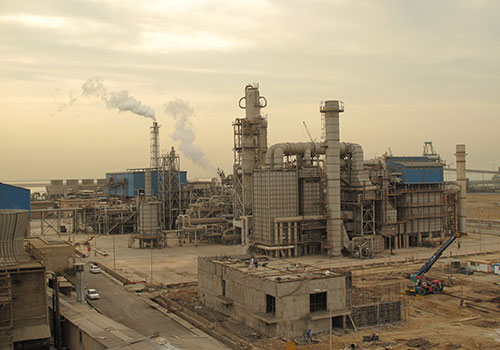 14 مجتمع پتروشیمی در کشور

54 درصد تولید متعلق به پتروشیمی رازی و پتروشیمی بندر امام
اگر پتروشیمی شیراز رو هم در نظر بگیریم، 2 سوم بازار دست 3 شرکت

در نتیجه درجه تمرکز در این صنعت بسیار بالاست
صنعت پتروشیمی:
ایران خودرو 62 درصد بازار

سایپا 31 درصد بازار
صنعت خودرو:
93 درصد بازار
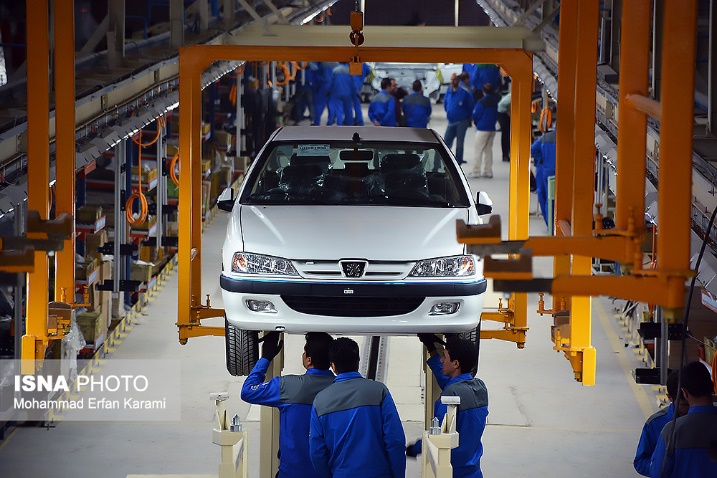 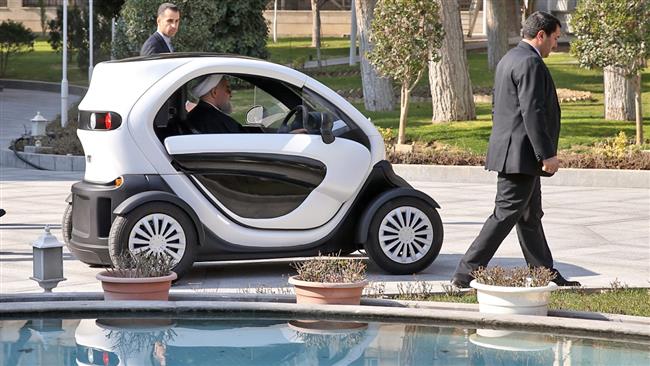 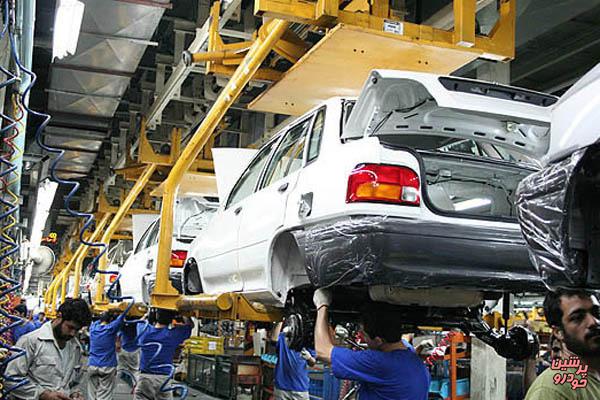 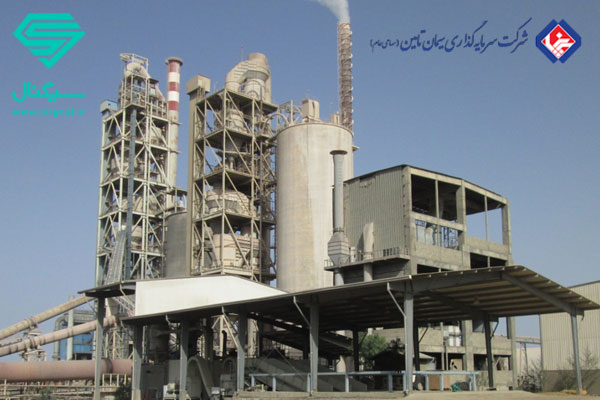 ۳۷ کارخانه

سیمان سفید                      4 بنگاه 99 درصد بازار           


سیمان خاکستری
صنعت سیمان:
4 بنگاه، 29 درصد بازار

میتوان ادعا کرد تا حدودی رقابت وجود دارد

اما در عمل رقابتی نیست
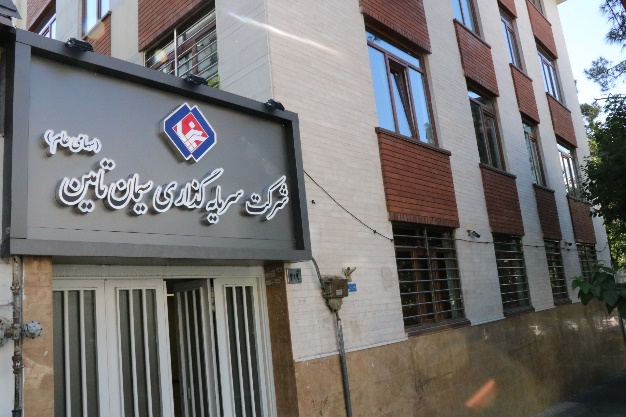 شرکت های سرمایه گذاری بخش سیمان: 

تمرکز 4 بنگاه، به ۸۱ درصد رسیده 
24 بنگاه از 37 بنگاه (66 درصد صنعت)
بخش خصوصی: 7 درصد

بخش دولتی: 93 درصد
بازار بیمه:
سهم 4 شرکت 99 درصد
سازمان تامین اجتماعی 

سازمان گسترش

بنیاد مستضعفان و جانبازان
سهامدار عمده کارخانه های سیمان

سهامدار عمده خودروسازی

سهامدار عمده صنایع قند شکر
قوه قضائیه
مانع شکل گیری انحصار

و کنترل اندازه بنگاه
* در کشور های پیشرفته




* در کشور های در حال توسعه
به دلیل ساختارهای ناکارا

توانایی کشور های پیشرفته رو ندارن
ضرورت استقلال و قدرت قوه قضائیه
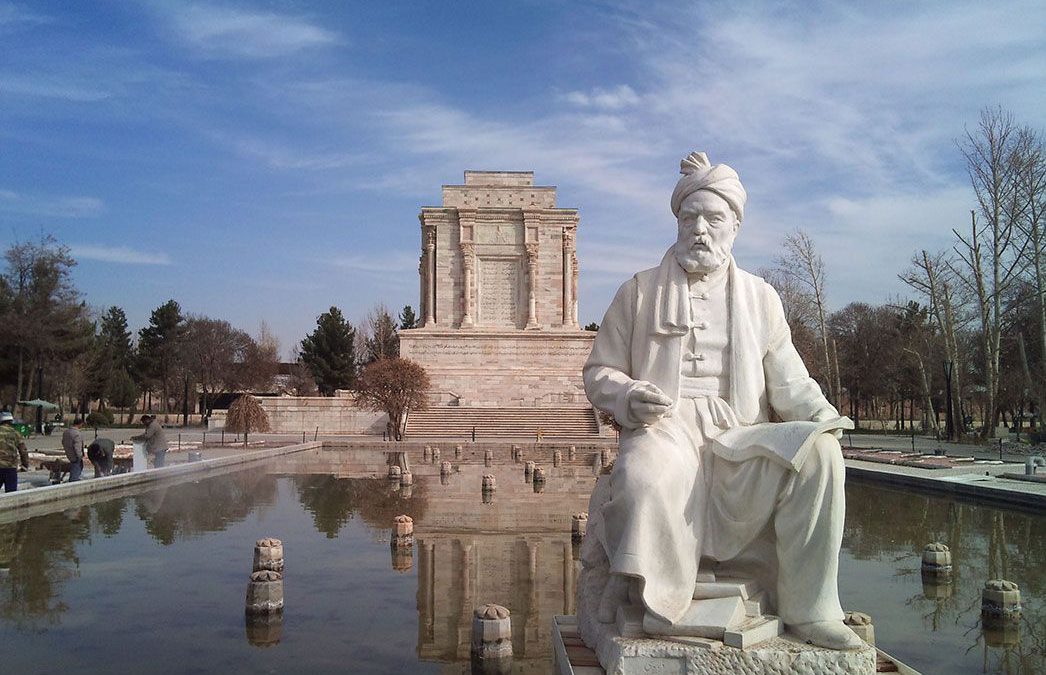 حتی در اندیشه های فردوسی هم اومده که 

دگر موبدی گفت کی شهریار (خسرو انوشیروان)          چنین بود فرمان به یک روزگار 
که مردی گزینید ز فرّخ نژاد                                   که بر پادشاهی بگردد به داد
رساند بدين بارگاه آگهي                                        ز بسيار واندک بدي گر بهي
گشسب سرافراز مرديست پير                                  سزد گر بود داد را دستگير
چنين داد پاسخ که او را ز آز                                   کمر برميانست دور از نياز
کسي را گزينيد کز رنج خويش                               بپرهيز و باشدش گنج خويش
جهانديده مردي درشت و درست                             که او راي درويش سازد نخست
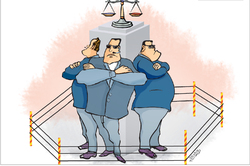 کانون وکلا
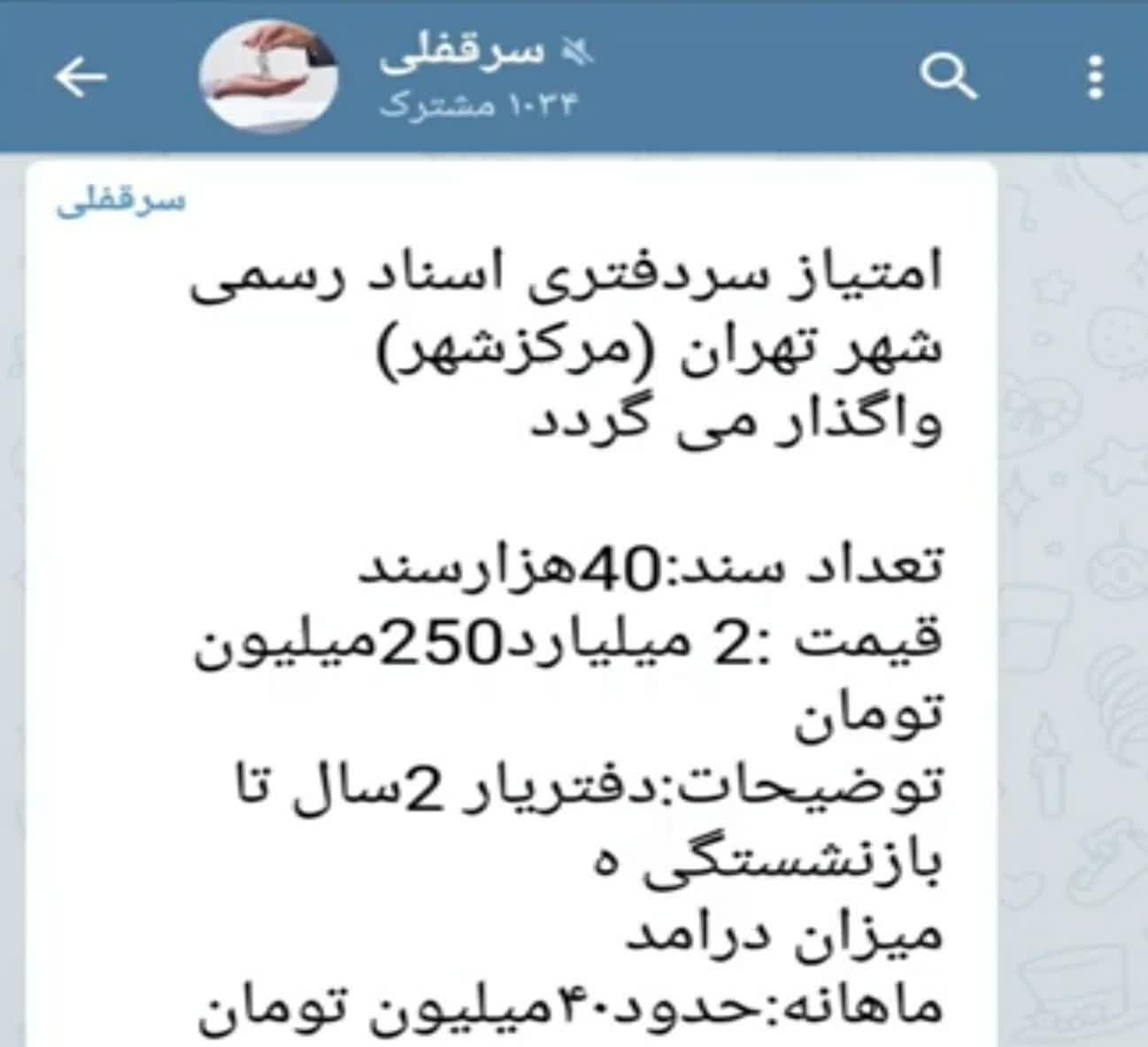 نهادی انحصار‌گر 


متشکل از همه وکلا



 این افراد در نهادی انحصارگر برای منافع مشترک خود می‌جنگند.
از آنان که با نظام زاویه دارند 

تا کسانی که در گذشته جزو نهادهای امنیتی بودند یا نماینده مجلس بوده اند
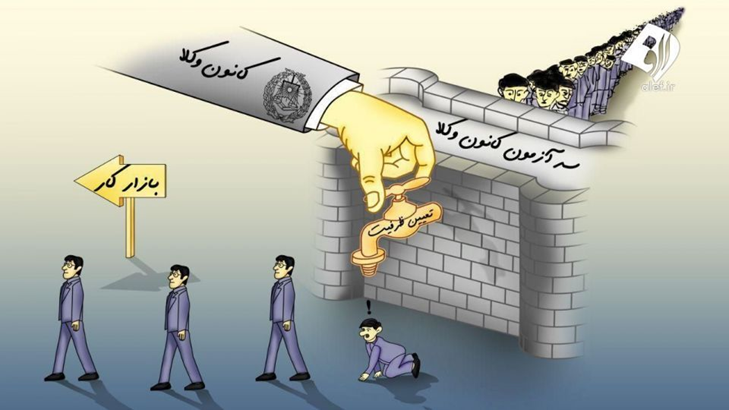 ۵۰۰ هزار فارغ التحصیل حقوق داریم 
یعنی۵۰۰ هزاز وکیل نیاز داریم
اما ۷۰ هزار تا مجوز وکالت گرفتن
در آزمون کانون وکلا:
چند تا آزمون 
مصاحبه حضوری 
تو مصاحبه حضوری احتمالا میخوان ببینن خوششون میاد از طرف یا نه 
چون چارچوب درستی هم وجود نداره
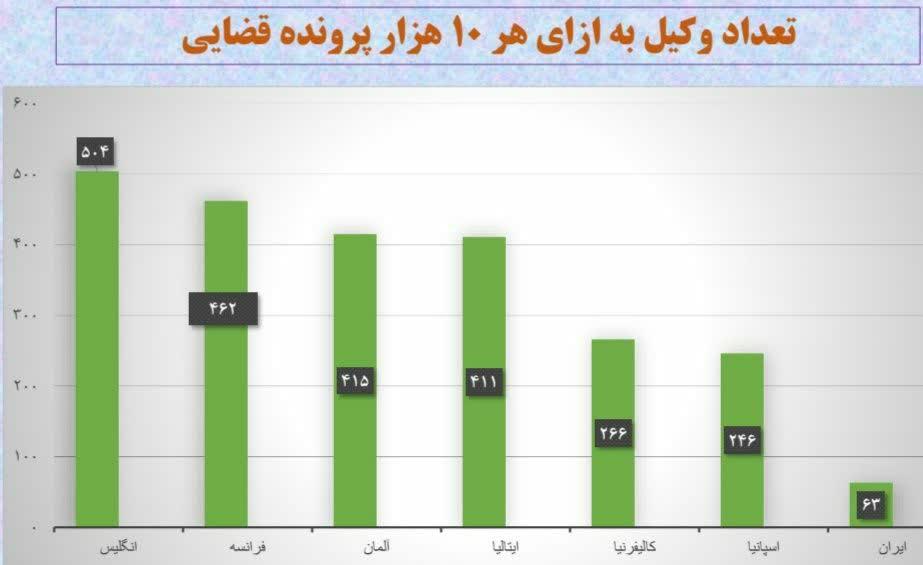 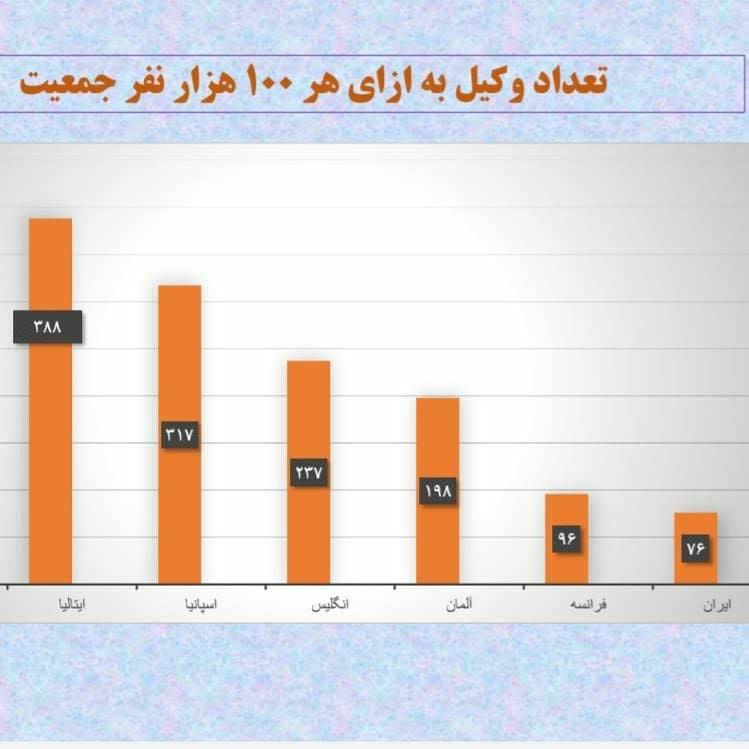 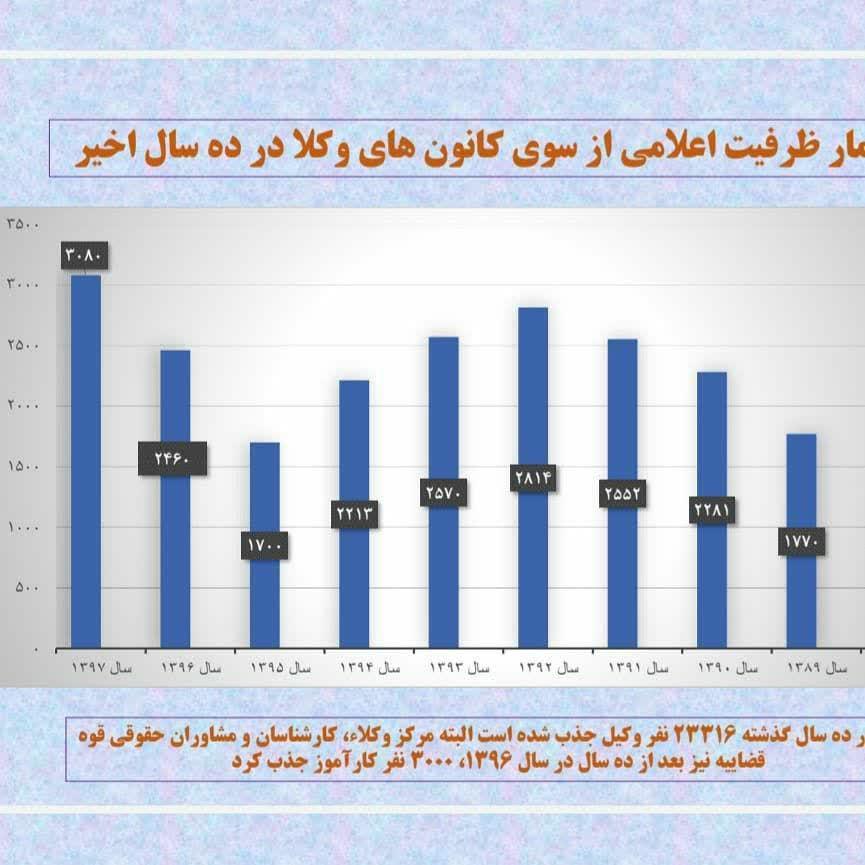 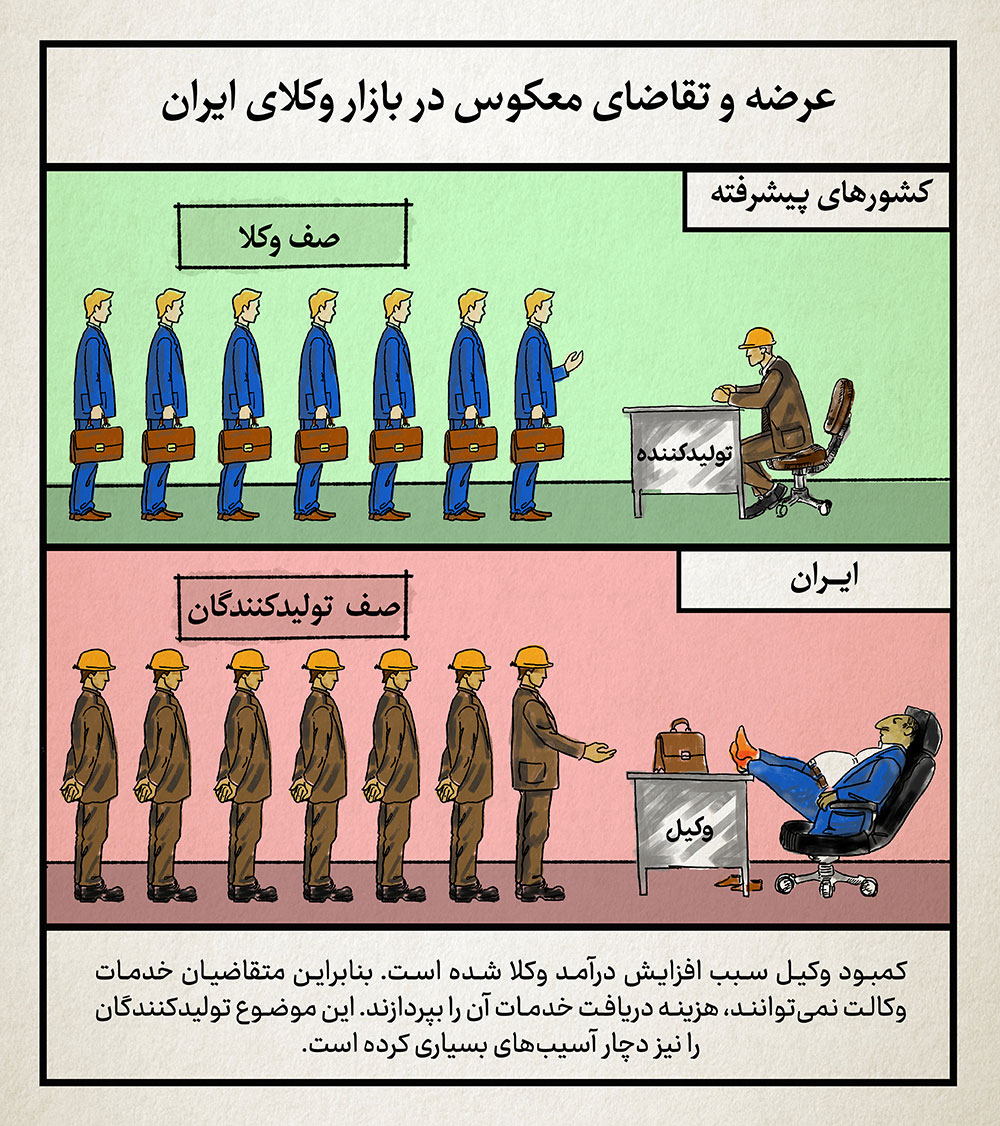 انحصار پزشکی
تا آنجا پیش رفته اند که                      برای شکایت از یک پزشک باید به نظام پزشکی مراجعه


 اینکه مرگ و میر ما در کرونا بالاست                   بخاطر این هست که ما متخصص کم داریم

در دنیا 2 پزشک از ۳ پزشک تخصص میگیرند 
در ایران از هر ۳ پزشک، 1 پزشک تخصص میگیرند
سرانه کل پزشک به ازای 1000 نفر
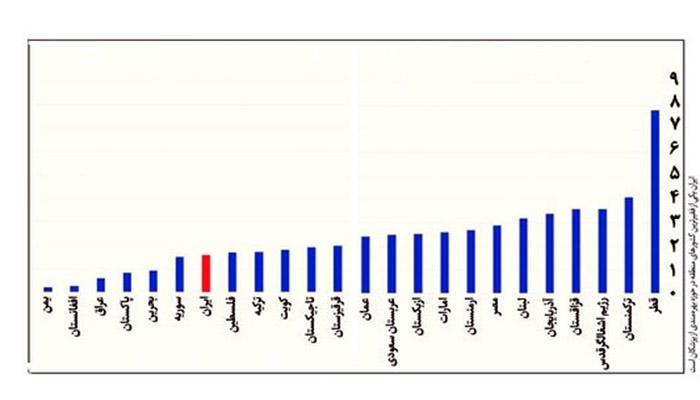 برای اینکه ما بخوایم به متوسط جهانی برسیم
  (نه کشور های پیشرفته)
نیاز به ۱۲ سال افزایش ورودی داریم
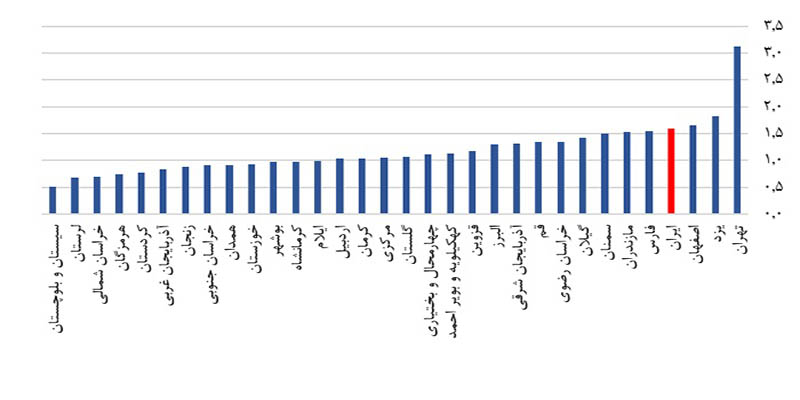 رانت
تفاوت سودی که با رقابت بدست میاد و سودی که در بازار انحصاری بدست میاد

سودی که برای بدست آوردن آن نیازی نیست هزینه ای پرداخت کنید

ایجاد رانت هست که باعث انحصار میشه
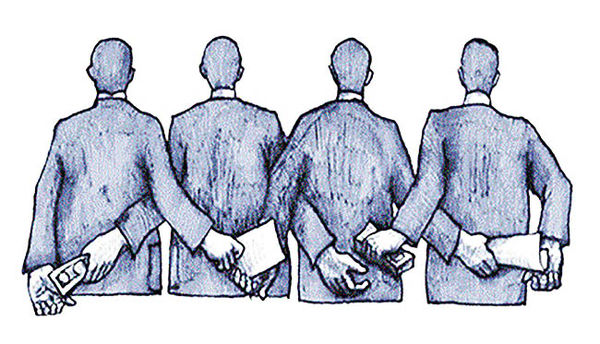 انحصار و رانت بانکی
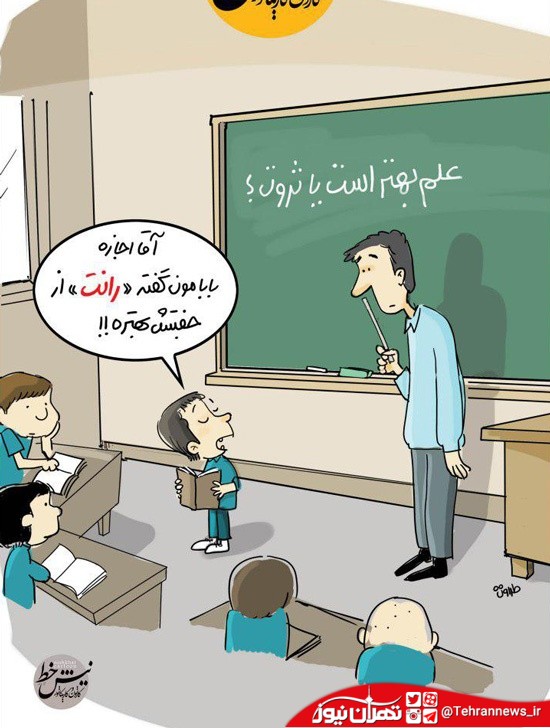 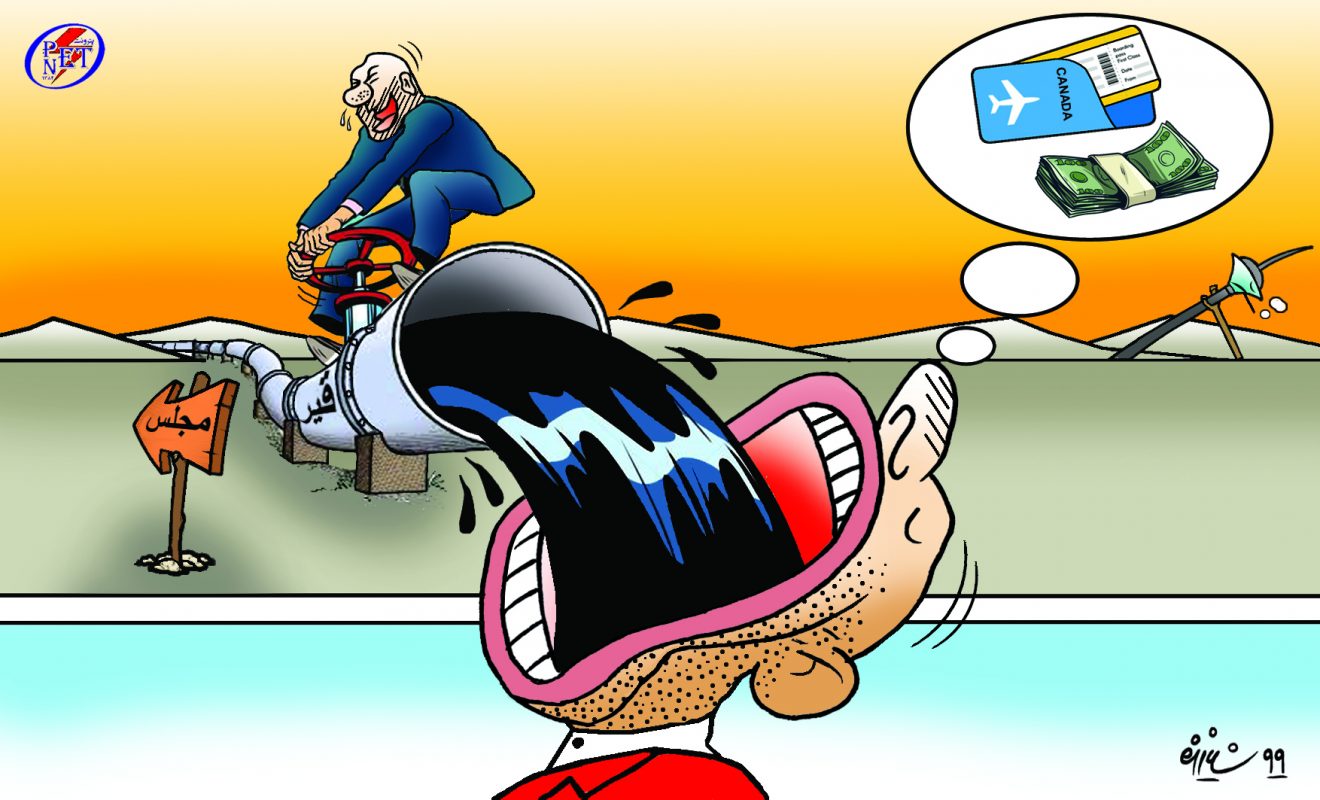 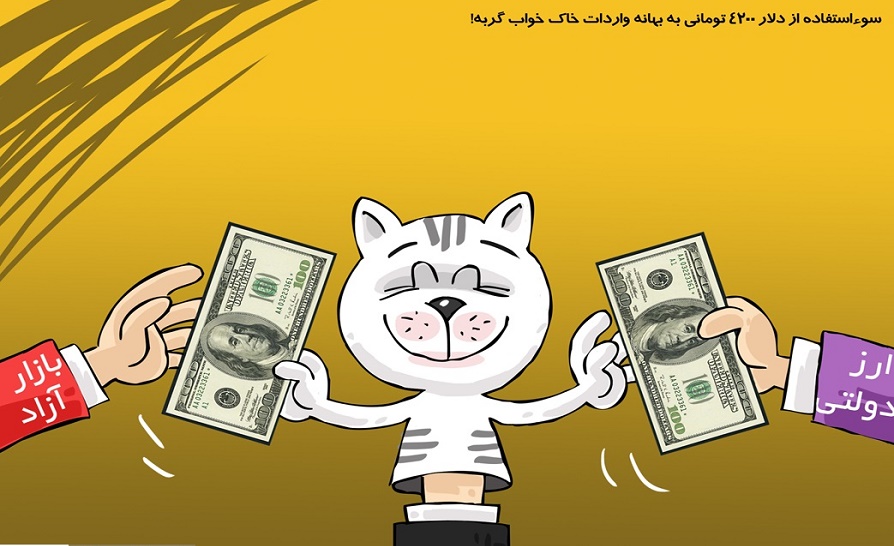 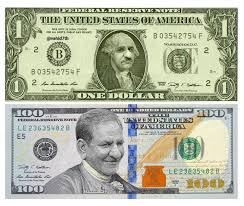 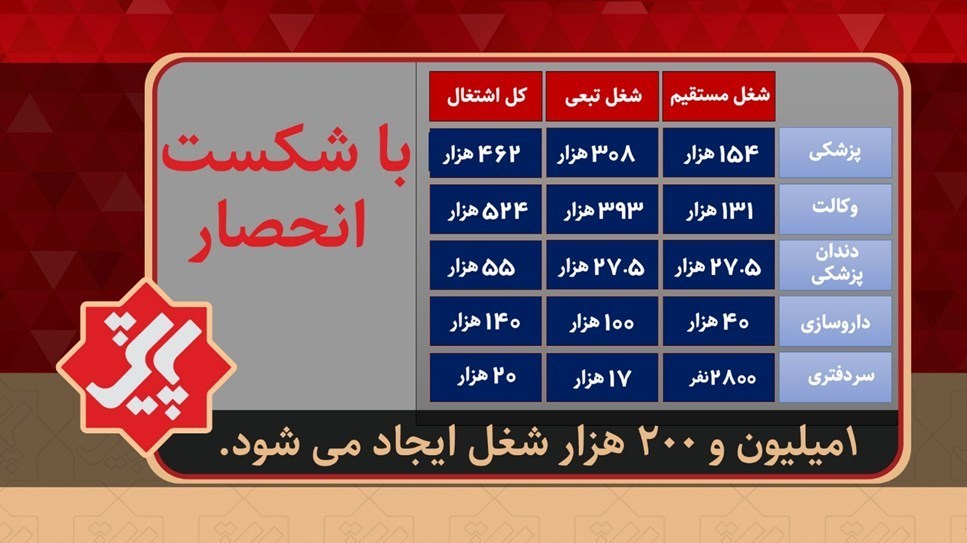 اتفاقی که افتاده، اعطای مجوز را باید از رقبا گرفت
راه حل بحران نقدینگی، حذف مجوز ها، جهش تولید و حصول رشد اقتصادی
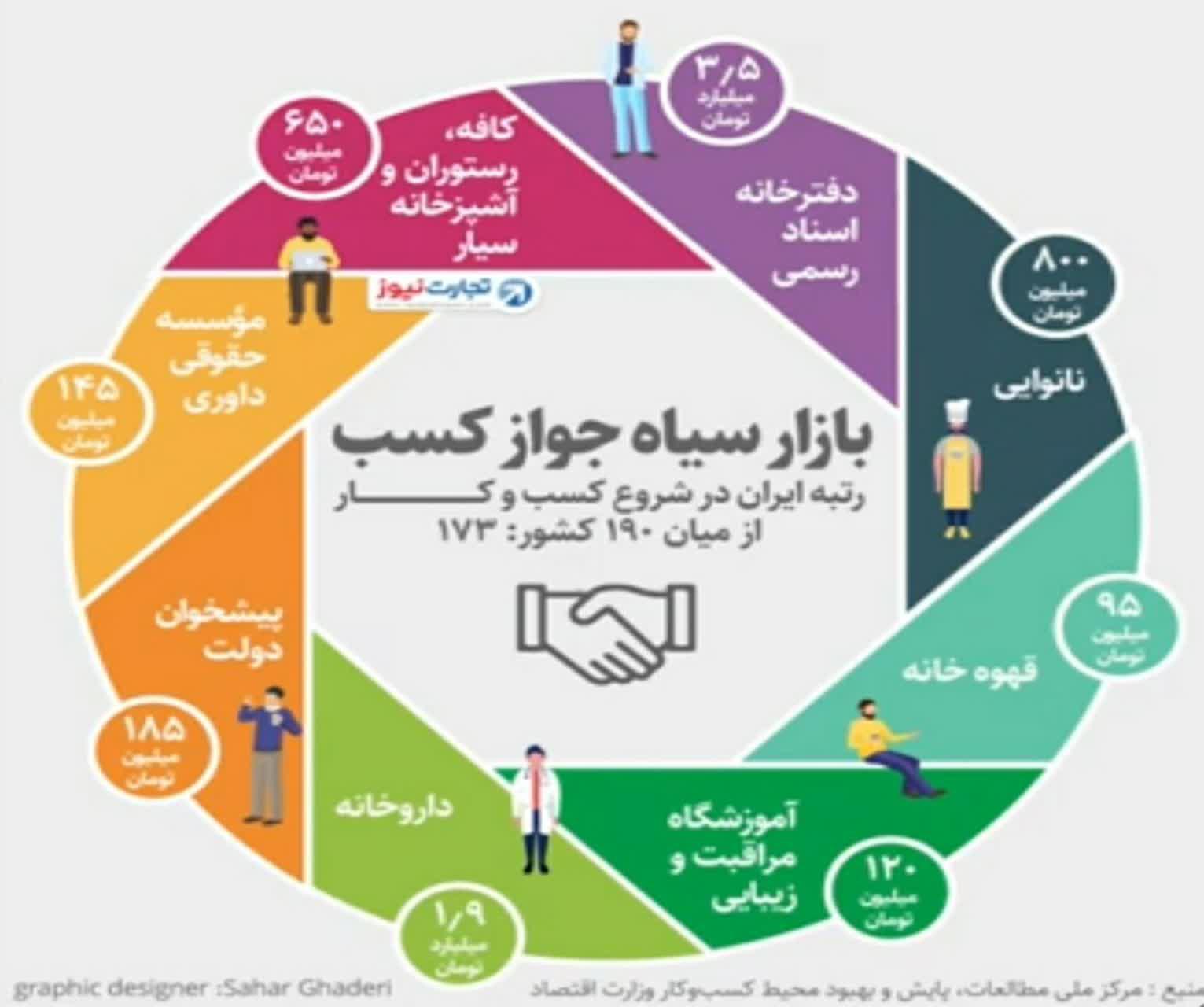 انحصار نمی تواند شکل بگیرد
مگر حمایت دولتی داشته باشد
دلیل سیاست گذار: اشباع بازار
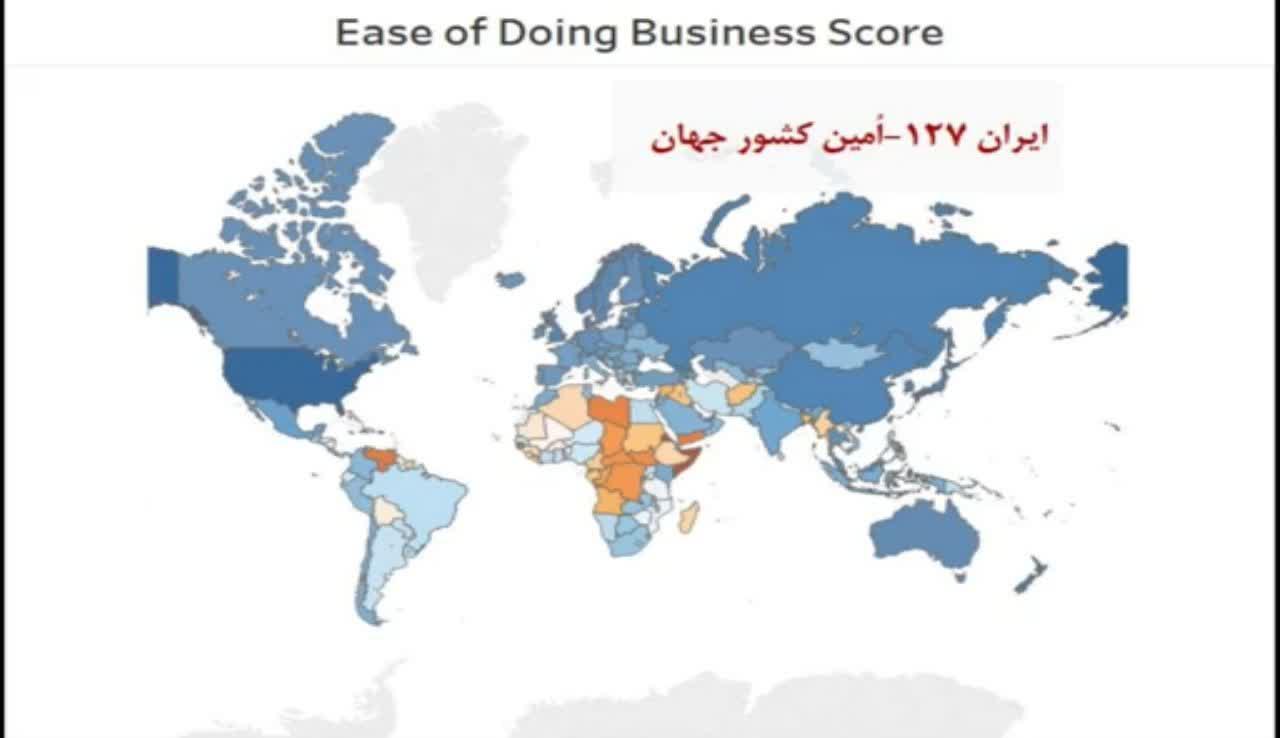 سهولت کسب و کار
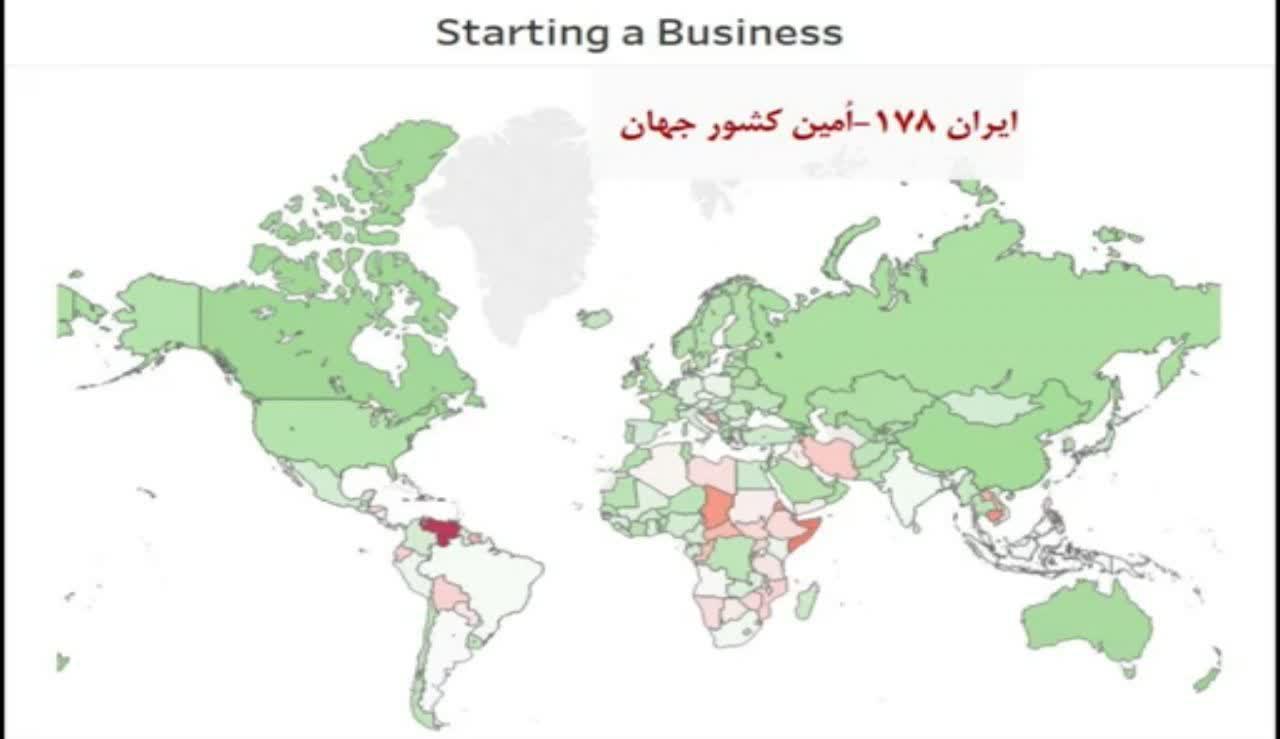 مدت زمانی که برای آغاز کسب و کار زمان می برد
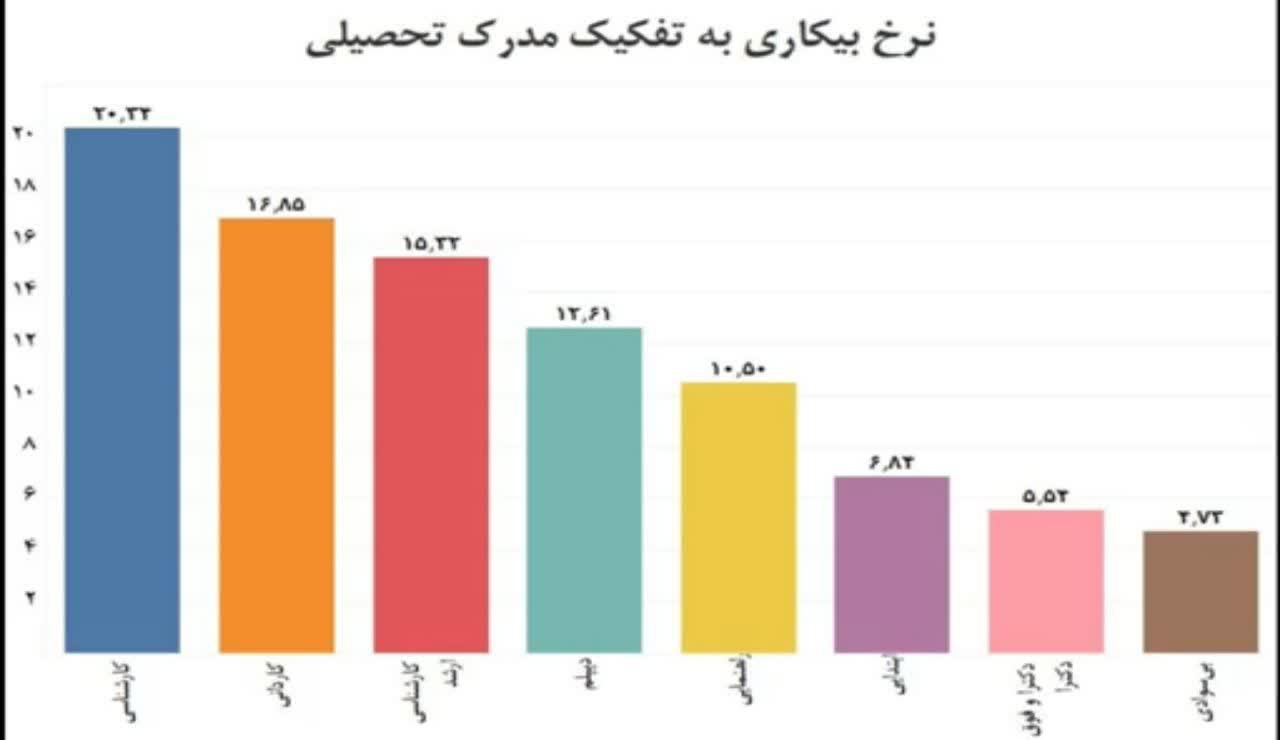 راهکار ها
قوی کردن قوه قضائیه (نهاد قضائی)
کمیته مقابله با انحصار
شفافیت 
آگاهی بخشی جامعه 
مطالبه رفع انحصار ها و پایان رانت پاشی
حذف کفایت ها و حدقل ها (مثل کفایت سرمایه)
حذف مجوز های کسب و کار
ایجاد گواهینامه کسب وکار ( هرکس تخصص داشت بتواند شروع به کسب و کار کند)